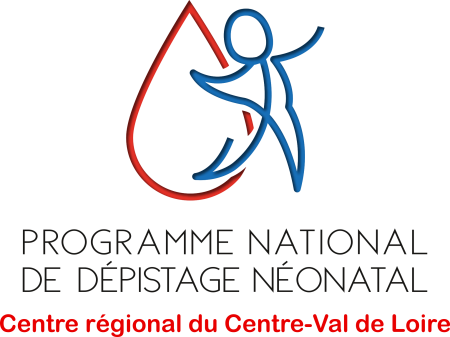 Extension du programme national de Dépistage Néonatal 
au déficit en MCAD
1er décembre 2020

Centre Régional de Dépistage Néonatal
De la région XXXXXXX
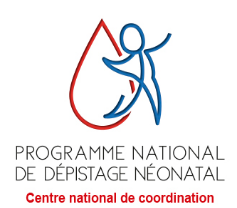 Extension du programme national
2
*MCAD : 
Medium Chain Acyl-coA Dehydrogenase
Ou
Acyl-coA Déshydrogénase des acides gras à Chaîne Moyenne
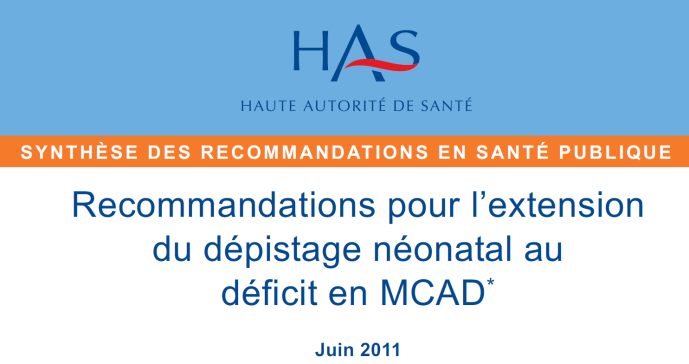 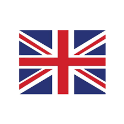 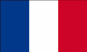 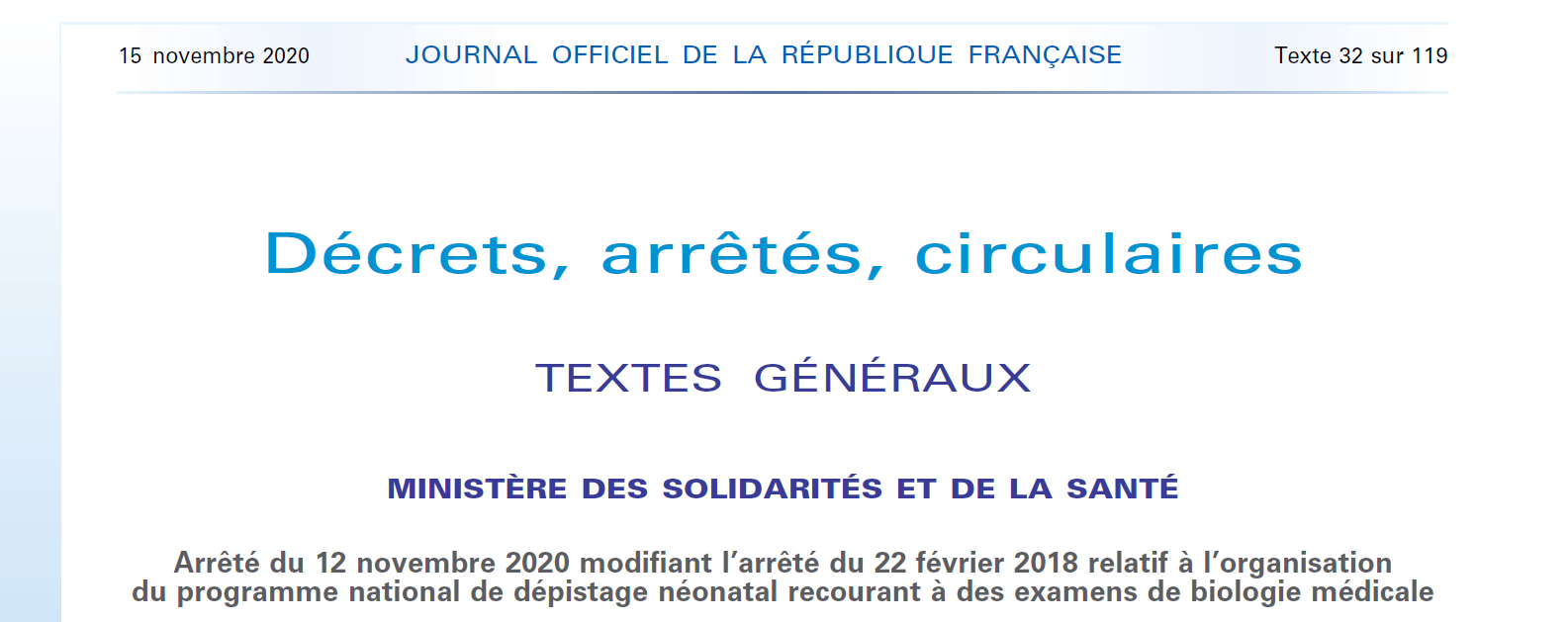 Démarrage du dépistage du déficit en MCAD le 1er décembre 2020
=> Enfants nés à compter du 1er décembre 2020
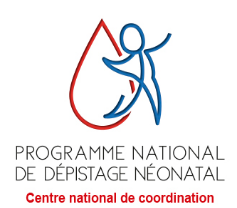 Le déficit en MCAD
3
Déficit en MCAD
Maladie héréditaire de l'oxydation des acides gras
MCAD : 
Enzyme permettant d’oxyder les acide gras pour récupérer de l’énergie
En l’absence de MCAD : Incapacité de l’organisme à utiliser les acides gras comme source d’énergie
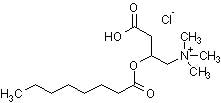 Accumulation des acides gras et de leurs conjugués = toxicité

Dépistage = dosage de l’octanoylcarnitine (C8)
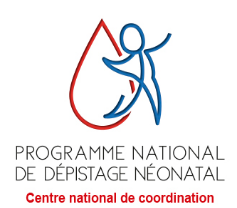 Le déficit en MCAD
4
Déficit en MCAD
Maladie héréditaire de l'oxydation des acides gras
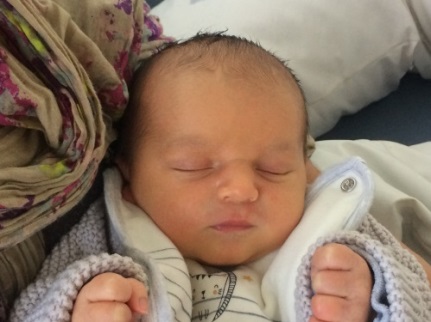 Clinique :

Hypoglycémie
     trouble du rythme cardiaque
          léthargie
	 convulsions
	       coma
	            décès
Touche ~
1 enfant / 20 000
Risque de décompensation dès les premiers jours de vie
Risque augmente lors d’un jeûne, en cas d’infection, de vomissements ou d’intervention chirurgicale
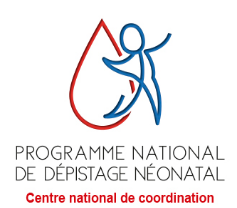 Le déficit en MCAD
5
Déficit en MCAD
Maladie héréditaire de l'oxydation des acides gras
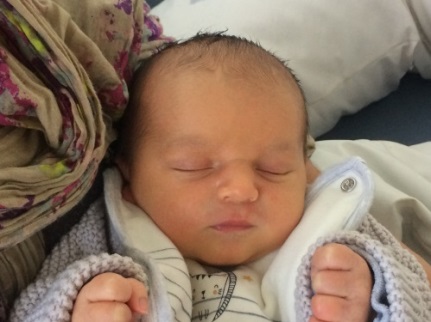 Prise en charge si décompensation :
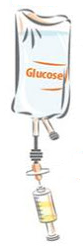 Urgence thérapeutique :
Sérum glucosé IV
Prévention :
Mesures diététiques :
Eviter les périodes de jeûne (réduire l’intervalle entre deux tétées)
Augmenter les apports en sucre si risque de décompensation
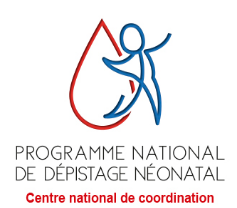 Quels changements au quotidien ?
6
Document d’information
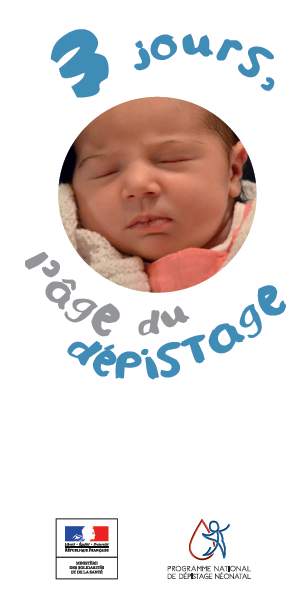 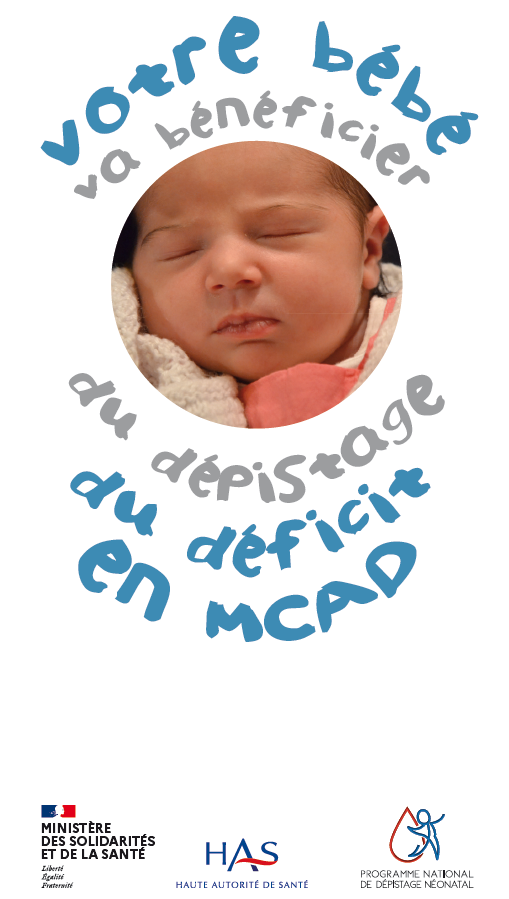 Nouveau feuillet d’information à insérer dans le document J3
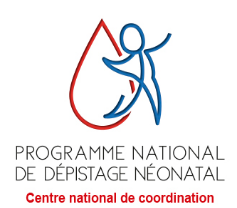 Quels changements au quotidien ?
7
Volume de sang
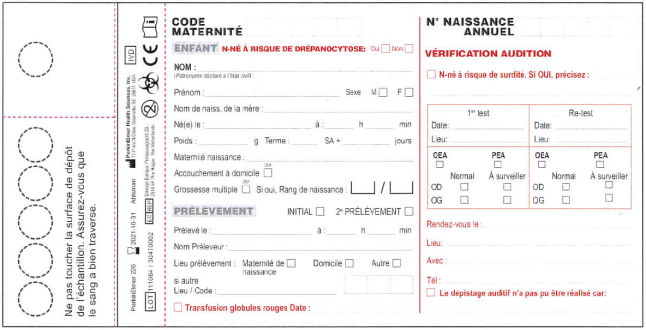 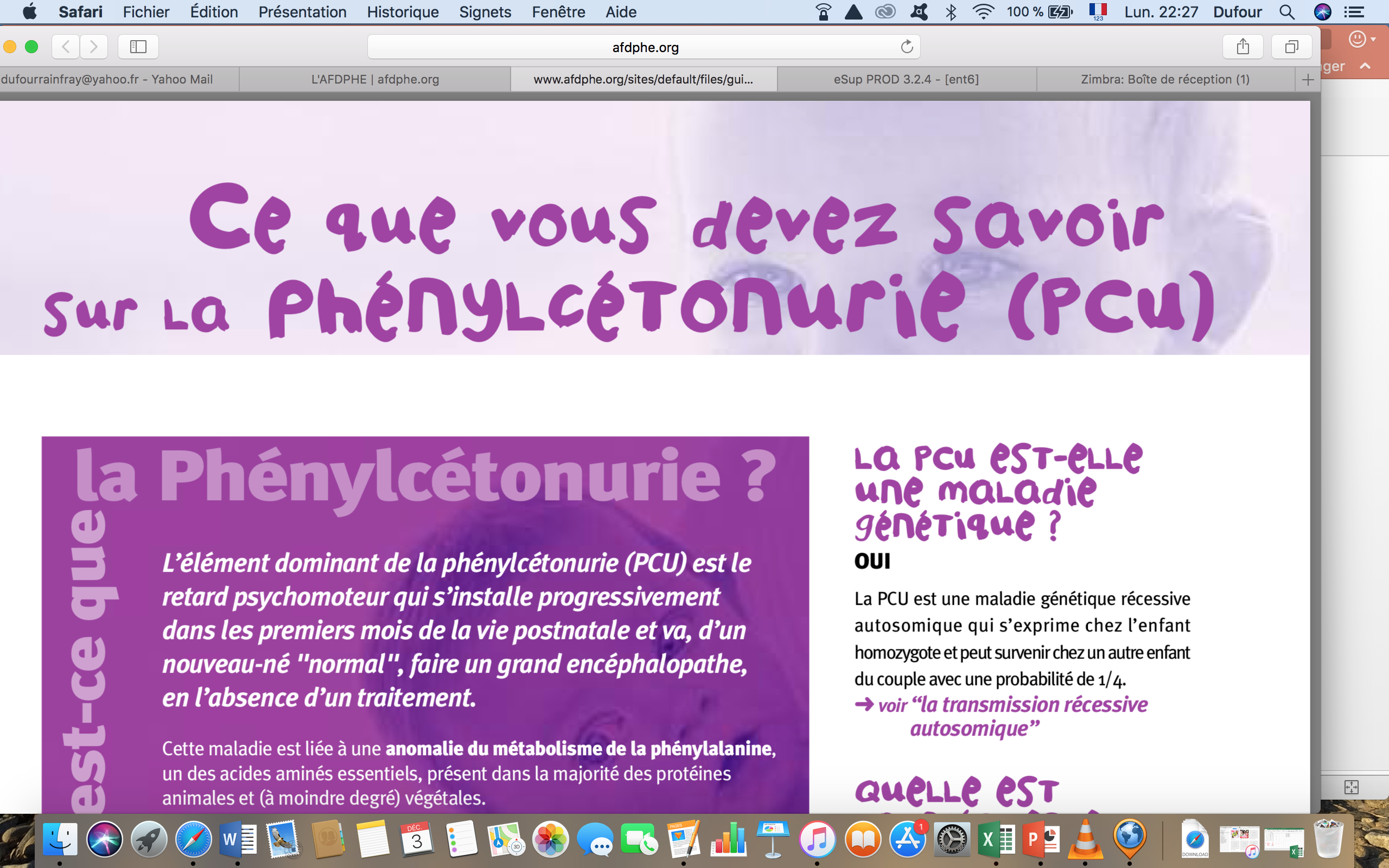 Phénylalanine
+
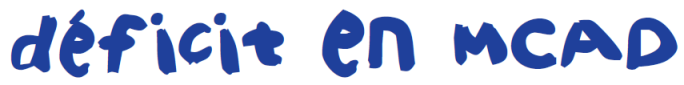 Octanoylcarnitine C8
Dosage simultané avec la phénylalanine => même tâche de sang
Même volume sanguin prélevé
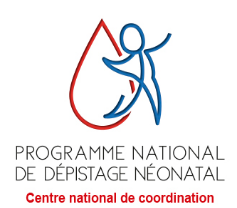 Quels changements au quotidien ?
8
Acheminement du buvard
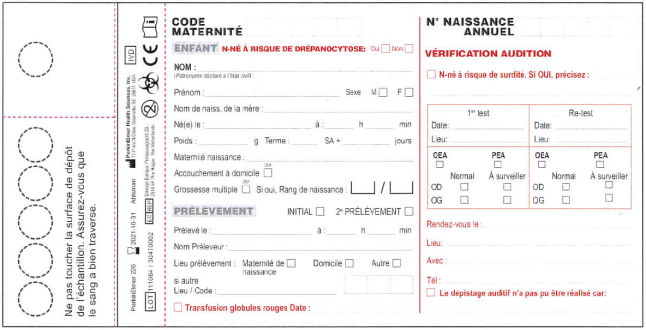 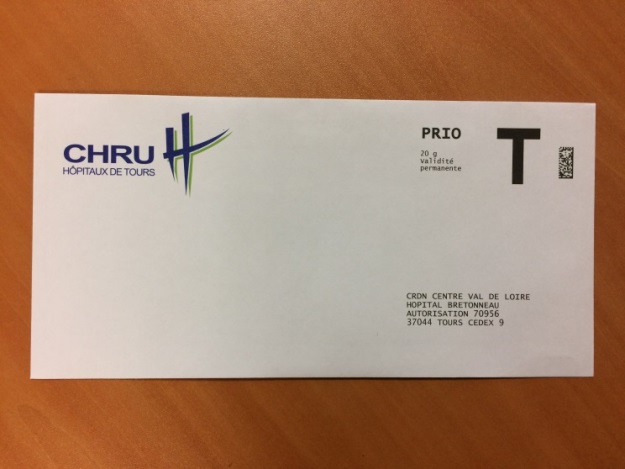 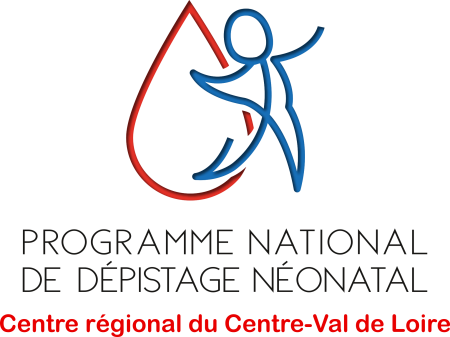 Région XXXXXXXXXXXXXXXXX
Insérer le visuel de votre enveloppe
Risque de décompensation dès les premiers jours de vie =>
Envoyer le buvard au CRDN sans délai
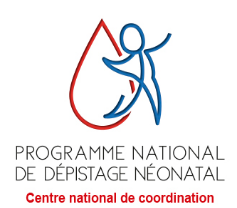 Réalisation du dépistage en MCAD
9
Les étapes au CRDN
Insérer les visuels de votre région
Pré-analytique
Analytique
Post-analytique
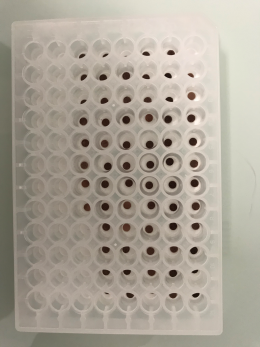 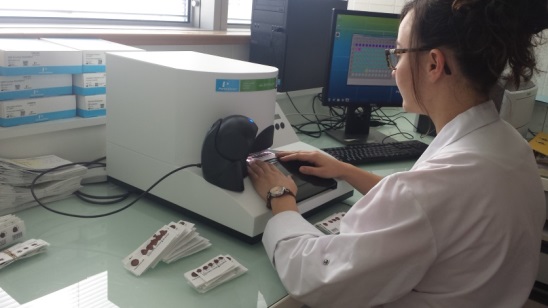 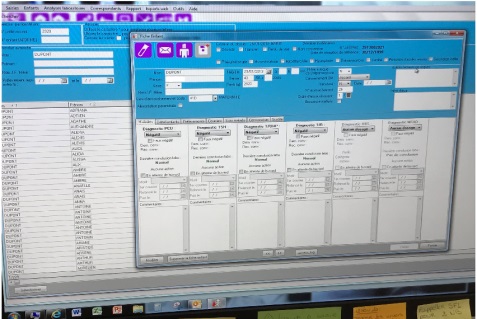 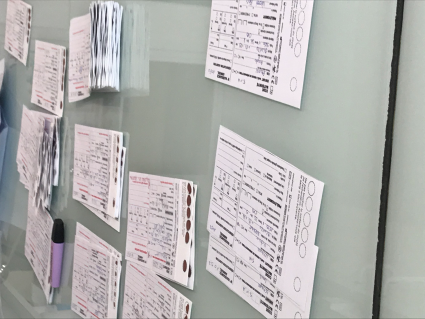 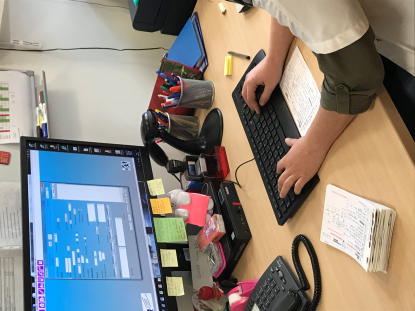 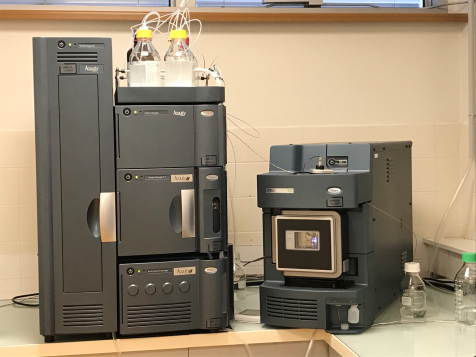 Validation des résultats
Délai de rendu à J+1 
(1er dosage + vérification)
Réception & Enregistrement
Perforation
Préparation des plaques
Analyse par spectrométrie de masse
Si résultat suspect lors du 1er dos
(1er dosage + vérification)
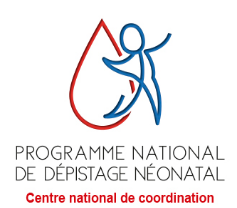 Réalisation du dépistage en MCAD
10
Information en cas de résultats suspects
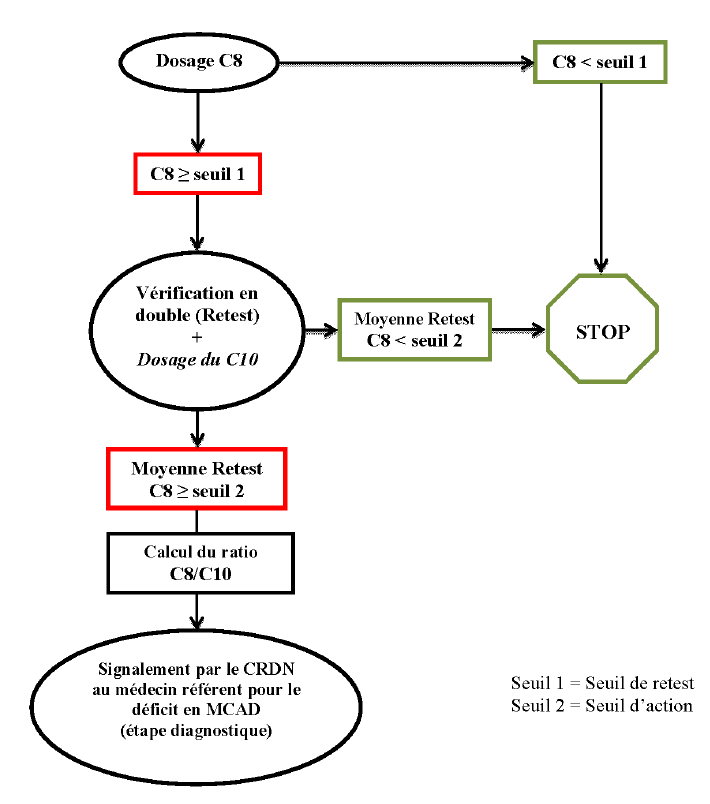 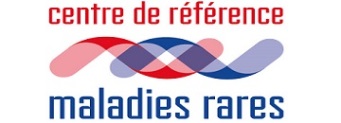 Insérer les noms des médecins concernés
Hospitalisation (urgente si symptômes, sinon délai H24)
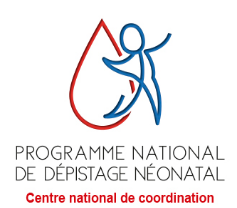 Perspectives
11
Nouvelles recommandations de la HAS
Janvier 2020

Proposition d’ajout de 7 maladies
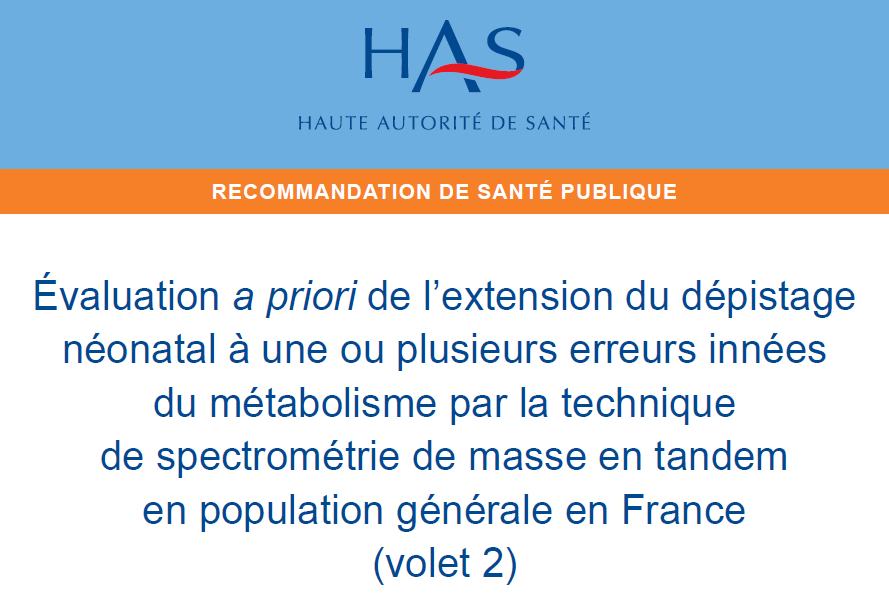 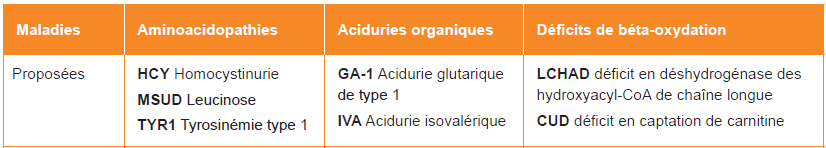 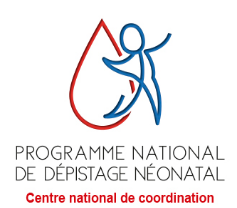 En résumé…
12
Démarrage du dépistage du déficit en MCAD le 1er décembre 2020
Nouveau feuillet d’information à insérer dans le document J3
Même volume sanguin prélevé
Envoyer le buvard au CRDN sans délai
Merci de votre implication
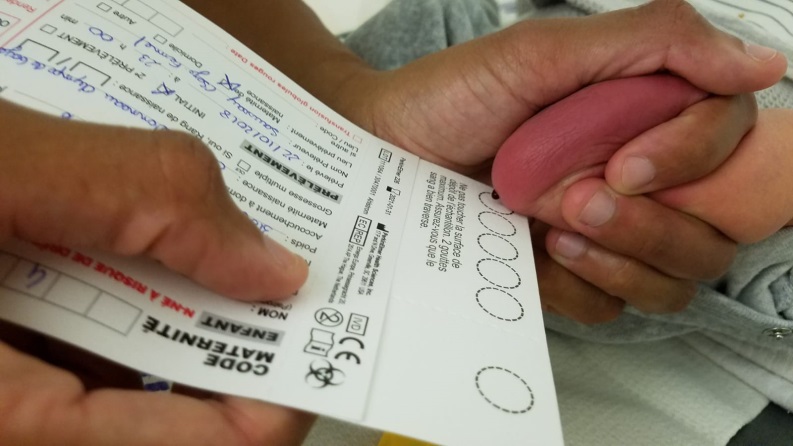